Αναπτυξιακή ΨυχολογίαΔιά Βίου Προσέγγιση
Κεφάλαιο 6
Η κοινωνική ανάπτυξηκαι η ανάπτυξη της προσωπικότηταςστη βρεφική ηλικία
1
Τα συναισθήματα στη βρεφική ηλικία
Βιώνουν συναισθηματικές διακυμάνσεις τα βρέφη;
Τα βρέφη έχουν εκφράσεις προσώπου που υποδηλώνουν τις συναισθηματικές τους καταστάσεις
Οι βασικές εκφράσεις προσώπου είναι εντυπωσιακά όμοιες σε πολύ διαφορετικούς πολιτισμούς
2
Συναισθηματικές εκφράσεις του βρέφους
Izard (Σύστημα Κωδικοποίησης Εκφράσεων Προσώπου)
Κατά τη γέννηση:
Ενδιαφέρον
Δυσφορία
Απέχθεια/Αποστροφή
Στους επόμενους μήνες: 
Εμφανίζονται ενδείξεις και άλλων συναισθημάτων
Το είδος και ο βαθμός της συναισθηματικής εκφραστικότητας ποικίλλουν
Τα ευρήματα συμφωνούν με το έργο του Δαρβίνου και την άποψή του ότι ο άνθρωπος και τα πρωτεύοντα θηλαστικά έχουν ένα εγγενές, καθολικό σύνολο εκφράσεων του συναισθήματος
3
Σχήμα 6.1 Η εμφάνιση των εκφράσεων του συναισθήματος
Οι συναισθηματικές εκφράσεις εμφανίζονται περίπου στους μήνες που αναγράφονται στο σχήμα. Αξίζει να σημειωθεί ότι οι εκφράσεις προσώπου τις πρώτες εβδομάδες μετά τη γέννηση δεν αντικατοπτρίζουν απαραιτήτως συγκεκριμένα συναισθήματα στο βρέφος
4
Τα στοιχεία του συναισθήματος
Οι αναπτυξιακοί ερευνητές πιστεύουν ότι το πραγματικό συναίσθημα έχει τρία στοιχεία:
Βιολογική διέγερση
Γνωστικό στοιχείο
Συμπεριφορικό στοιχείο
Οι μη λεκτικές εκφράσεις του βρέφους αντιπροσωπεύουν πραγματικές συναισθηματικές εμπειρίες
Η έκφραση του συναισθήματος όχι μόνον αντιπροσωπεύει πραγματική συναισθηματική εμπειρία, αλλά, επίσης, βοηθά το βρέφος να ρυθμίσει το συναίσθημά του
5
Το χαμόγελο
Τα πρώτα χαμόγελα μάλλον δεν σημαίνουν τίποτε
Από την 6η έως την 9η εβδομάδα:
Αρχίζει το αξιόπιστο/σταθερό χαμόγελο
Το χαμόγελο στην αρχή είναι σχετικά αδιαφοροποίητο, μετά γίνεται επιλεκτικό
Στους 18 μήνες:
Το κοινωνικό χαμόγελο γίνεται πιο συχνό προς το ανθρώπινο πρόσωπο παρά προς αντικείμενα
Τέλος του 2ου έτους:
Χρησιμοποιεί σκόπιμα το χαμόγελο
Δείχνει ευαισθησία στις συναισθηματικές εκφράσεις των άλλων
6
Ξένος και… επικίνδυνος
«Άγχος του ξένου»
Καθώς αναπτύσσεται η μνήμη, εμφανίζεται η ικανότητα του βρέφους να αναγνωρίζει οικεία πρόσωπα, να προσδοκά και να προβλέπει γεγονότα, οπότε η εμφάνιση άγνωστων προσώπων προκαλεί φόβο
Κοινό φαινόμενο στους 6 μήνες
Σημαντικές διαφορές από βρέφος σε βρέφος και σε διαφορετικές καταστάσεις
7
Σχήμα 6.2 Άγχος αποχωρισμού
Το άγχος αποχωρισμού, η δυσφορία που εκδηλώνει το βρέφος, όταν απομακρύνεται το πρόσωπο που συνήθως το φροντίζει, αποτελεί καθολικό φαινόμενο και εμφανίζεται περίπου στην ηλικία των 7-8 μηνών. Φτάνει στο αποκορύφωμά του περίπου στους 14 μήνες και μετά μειώνεται
8
Κοινωνική αναφορά: Η αναγνώριση των συναισθημάτων των άλλων
Κοινωνική αναφορά: Η σκόπιμη αναζήτηση πληροφοριών για τα συναισθήματα των άλλων, οι οποίες βοηθούν το άτομο να ερμηνεύσει ασαφείς καταστάσεις
Εμφανίζεται περί τους 8-9 μήνες
Χρησιμότητα
Βοηθά στην κατανόηση της σημασίας της συμπεριφοράς των άλλων
Παίζει σημαντικό ρόλο στο να βοηθά το βρέφος να κατανοήσει τα δικά του συναισθήματα
Μπορεί να χρησιμοποιεί τα άλλα πρόσωπα για να κατανοήσει το περιεχόμενο ασαφών κοινωνικών περιστάσεων
9
Δύο ερμηνείες της κοινωνικής αναφοράς
Η παρατήρηση της έκφρασης προσώπου ενός άλλου προκαλεί στον παρατηρητή το συναίσθημα που αντιπροσωπεύει αυτή η έκφραση
Η παρατήρηση της έκφρασης προσώπου ενός άλλου απλώς παρέχει πληροφορίες
10
Ανάπτυξη της έννοιας του εαυτού
Αφετηρία της αυτεπίγνωσης
Αρχίζει να αναπτύσσεται γύρω στους 12 μήνες
Επηρεάζεται από το πολιτισμικό ιστορικό του παιδιού
Έρευνα
Κόκκινο σημάδι στη μύτη
Κατά μέσο όρο η επίγνωση αρχίζει στους 17-24 μήνες
11
Θεωρία του νου
Οι γνώσεις και οι πεποιθήσεις σχετικά με τις διεργασίες του νου και με το πώς αυτός επηρεάζει τη συμπεριφορά
Η άποψη του βρέφους για τις νοητικές διεργασίες τις δικές του και των άλλων
«Υποθέσεις» του παιδιού για να ερμηνεύσει τον τρόπο σκέψης των άλλων
12
Θεωρία του νου (συν.)
Ικανότητα του παιδιού για κατανόηση των εννοιών της πρόθεσης και της αιτιότητας
Βλέπει τους άλλους ανθρώπους ως συμβατούς παράγοντες
Πρώτες ενδείξεις γνωστικής ενσυναίσθησης
Αρχίζει να χρησιμοποιεί την παραπλάνηση
13
Προσκόλληση: Η δημιουργία κοινωνικών δεσμών
Προσκόλληση
Ο (θετικός;) συναισθηματικός δεσμός που αναπτύσσεται ανάμεσα στο παιδί και στο πρόσωπο που το φροντίζει
Η πιο σημαντική πλευρά της κοινωνικής ανάπτυξης
14
Σχήμα 6.3 Η έρευνα του Harlow
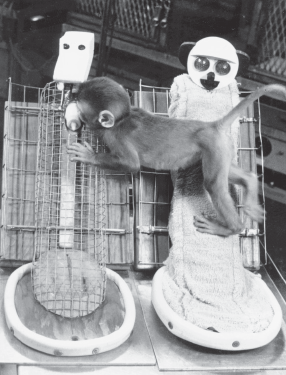 Η έρευνα του Harlow έδειξε ότι τα πιθηκάκια προτιμούσαν τη ζεστή, υφασμάτινη «μητέρα» παρά τη συρμάτινη «μητέρα», η οποία παρέχει τροφή
15
Προσκόλληση: Η σχετική έρευνα
Οι πρώτες μελέτες υποδεικνύουν ότι η προσκόλληση βασίζεται στην ανάγκη του βρέφους για ασφάλεια
Bowlby
Η προσκόλληση παρέχει μια βάση για το βρέφος μέσω μιας ποιοτικά μοναδικής σχέσης με τον ενήλικα που του προσφέρει ασφάλεια
Καθώς το παιδί μεγαλώνει, βαθμιαία απομακρύνεται από την ασφαλή βάση
16
Η πειραματική «Συνθήκη του ξένου» της Ainsworth
Ευρέως χρησιμοποιούμενη πειραματική τεχνική για την αξιολόγηση της προσκόλλησης
Σειρά «σκηνοθετημένων» επεισοδίων που αξιολογούν την ισχύ της προσκόλλησης μεταξύ βρέφους και (συνήθως) μητέρας
17
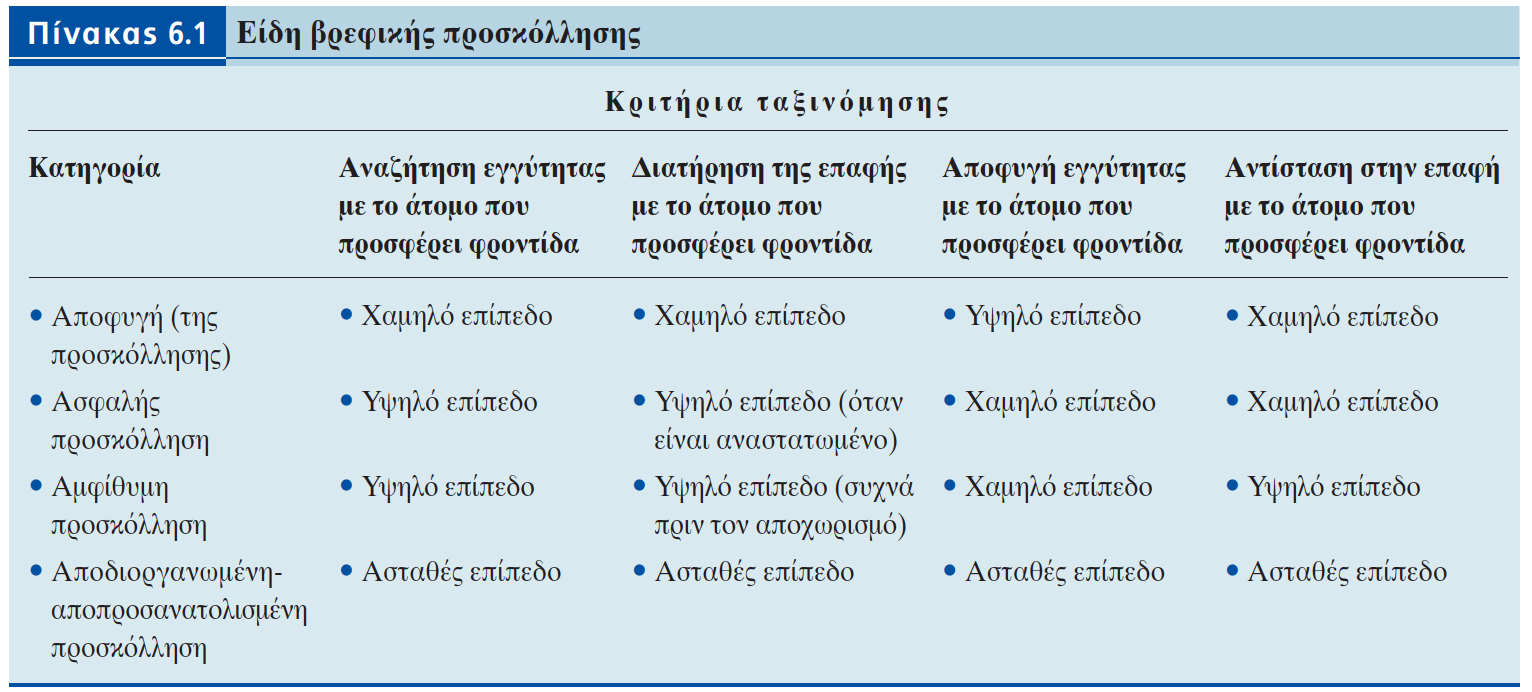 18
Μια τέταρτη κατηγορία προσκόλλησης με την ίδια πειραματική τεχνική
Αποδιοργανωμένη/Αποπροσανατολισμένη
Ασταθής, αντιφατική και συγκεχυμένη συμπεριφορά
Ίσως η λιγότερο ασφαλής προσκόλληση
Διαταραχή αντιδραστικής προσκόλλησης
19
Γονείς και προσκόλληση
Μητέρες
Η ευαισθησία στις ανάγκες και επιθυμίες του βρέφους αποτελεί χαρακτηριστικό γνώρισμα μητέρων που έχουν παιδιά με ασφαλή προσκόλληση
Επίγνωση της συναισθηματικής κατάστασης του βρέφους
Ανταπόκριση σε πρόσωπο-με-πρόσωπο συναλλαγές
Παροχή τροφής όταν ζητηθεί
Ζεστασιά και τρυφερότητα
Άμεση και θετική αντίδραση στα «σήματα» του βρέφους με τον κατάλληλο τρόπο
Πατέρες
Η έκφραση ζεστασιάς, στοργής, υποστήριξης και ενδιαφέροντος από τον πατέρα είναι εξαιρετικά σημαντική για τη συναισθηματική και κοινωνική ευεξία του παιδιού
20
Προσκόλληση με μόνον ένα πρόσωπο;
Οι κοινωνικοί δεσμοί του βρέφους επεκτείνονται πέραν των γονέων, καθώς αυτό μεγαλώνει
Τα περισσότερα βρέφη διαμορφώνουν τις πρώτες διαπροσωπικές σχέσεις με ένα πρόσωπο
Το ένα τρίτο διαμορφώνει πολλαπλές προσκολλήσεις και αυτό αυξάνει μέχρι τους 18 μήνες
21
Διαπροσωπικές σχέσεις βρέφους: Η δημιουργία μιας λειτουργικής σχέσης
Η ανάπτυξη διαπροσωπικών σχέσεων είναι μια αδιάλειπτη διαδικασία
Η κατανόηση των συναισθηματικών καταστάσεων διευκολύνεται από την αμοιβαία ρύθμιση
Το βρέφος μπορεί να αναγνωρίζει (ή να αποκωδικοποιεί) και να αντιδρά σε εκφράσεις προσώπου του ατόμου που το φροντίζει μέσω της αμοιβαίας κοινωνικοποίησης
22
Σχήμα 6.5 Η ακολουθία αλληλεπίδρασης ανάμεσα στο βρέφος και στο άτομο που το φροντίζει
Οι δράσεις και οι αντιδράσεις του βρέφους και των ατόμων που το φροντίζουν επηρεάζουν αμοιβαία τη συμπεριφορά τους, με πολύπλοκους τρόπους
23
Οι σχέσεις του βρέφους με τους συνομηλίκους του
Από πολύ νωρίς το βρέφος:
Χαμογελά, γελάει και παράγει φωνητικούς ήχους, ενώ κοιτάζει συνομηλίκους
Δείχνει περισσότερο ενδιαφέρον σε συνομηλίκους παρά σε αντικείμενα
Δείχνει προτίμηση για οικεία πρόσωπα συνομηλίκων
Στους 9-12 μήνες:
Προσφέρει και δέχεται δώρα από συνομηλίκους
Παίζει κοινωνικά παιχνίδια
24
Βρέφη-«Ειδικοί»
Με την ηλικία, τα βρέφη αρχίζουν να μιμούνται το ένα το άλλο
Τα βρέφη-«ειδικοί» μοιράζονται πληροφορίες και δεξιότητες
Ίσως είναι μια εγγενής ικανότητα
25
Ατομικές διαφορές στα βρέφη
Προσωπικότητα 
Το σύνολο των σταθερών χαρακτηριστικών του ατόμου που το διαφοροποιούν από τα άλλα άτομα
Από τη στιγμή της γέννησης, αρχίζει να εμφανίζει γνωρίσματα και συμπεριφορές μοναδικές και σταθερές, που τελικά το κάνουν να ξεχωρίζει από τους άλλους
26
Erikson: Ψυχοκοινωνική ανάπτυξη
Οι πρώιμες εμπειρίες είναι υπεύθυνες για τη διαμόρφωση βασικών στοιχείων της προσωπικότητας
Στάδιο 1: Εμπιστοσύνη – Δυσπιστία (0-18 μήνες)
Εμπιστοσύνη: Αίσθηση ελπίδας και επιτυχίας
Δυσπιστία: Αίσθηση ενός σκληρού, εχθρικού κόσμου
Στάδιο 2: Αυτονομία – Αμφιβολία
Αυτονομία: Αίσθηση ανεξαρτησίας
Αμφιβολία: Αίσθηση ντροπής και αμφιβολίας για τον εαυτό
27
Ιδιοσυγκρασία (διέγερση και συναισθηματικότητα)
Αναφέρεται στο πώς συμπεριφέρεται το παιδί, σε αντίθεση με το τι κάνει ή γιατί το κάνει
Διαφορές στη γενική προδιάθεση από τη γέννηση, κυρίως λόγω γενετικών παραγόντων
Τείνει να παραμένει σταθερή μέχρι την εφηβεία
Όμως δεν είναι απόλυτα σταθερή/αμετάβλητη και μπορεί να τροποποιηθεί από τον τρόπο ανατροφής
28
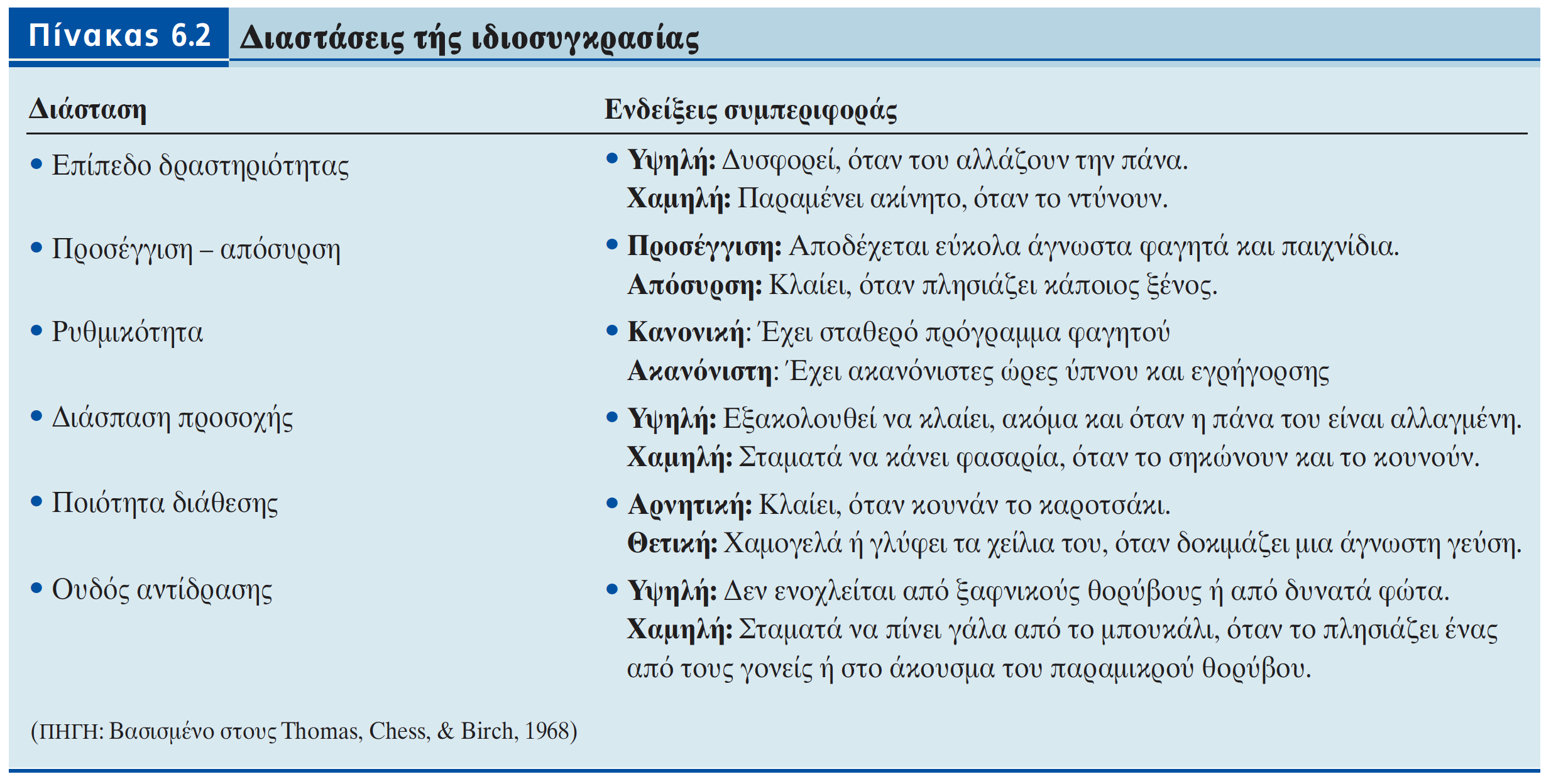 29
Κατηγορίες ιδιοσυγκρασίας
Τα βρέφη μπορούν να ταξινομηθούν ιδιοσυγκρασιακά σε μία από τις 3 παρακάτω κατηγορίες:
Εύκολα (40%)
Δύσκολα (10%)
Βραδυψυχικά (15%)
Το υπόλοιπο 35% δεν μπορεί να ταξινομηθεί σε κάποια κατηγορία
30
Βιολογική βάση της ιδιοσυγκρασίας
Οι πρόσφατες προσεγγίσεις στην ιδιοσυγκρασία προέρχονται κυρίως από τον χώρο της γενετικής της συμπεριφοράς
Τα χαρακτηριστικά της ιδιοσυγκρασίας θεωρούνται κληρονομικά γνωρίσματα που είναι σχετικώς σταθερά σε όλη τη διάρκεια της ζωής
31
Βιολογική βάση της ιδιοσυγκρασίας (συν.)
Παράδειγμα: Φυσιο-βιολογική αντίδραση σε νέα ερεθίσματα
Σαφής βιολογική βάση που διέπει τη συστολή στο άγνωστο
Απότομη αύξηση καρδιακών παλμών και της πίεσης του αίματος, διαστολή της κόρης του οφθαλμού και υψηλά επίπεδα διέγερσης του μεταιχμιακού συστήματος (σύνολο ανατομικών δομών που βρίσκονται μεταξύ του φλοιού και του υποθαλάμου)
32
Διαφορές φύλου
Οι ενήλικες «βλέπουν» τη συμπεριφορά των παιδιών μέσα από τους «φακούς» του φύλου
Όλοι οι πολιτισμοί περιγράφουν κοινωνικούς ρόλους για άνδρες και για γυναίκες
Αυτοί οι ρόλοι διαφέρουν σαφώς από κοινωνία σε κοινωνία
Σημαντικές διαφωνίες για το εύρος και τα αίτια
Οι διαφορές μεταξύ αγοριών και κοριτσιών είναι μικρές στη βρεφική ηλικία
33
Ρόλος του φύλου
Οι διαφορές στο ρόλο του φύλου εμφανίζονται με την ηλικία
Μέχρι το τέλος του 1ου έτους:
Το παιδί μπορεί να ξεχωρίσει το αγόρι/άνδρα από το κορίτσι/γυναίκα
Τα κορίτσια προτιμούν παιχνίδια με κούκλες, ενώ τα αγόρια προτιμούν τους κύβους και τα αυτοκινητάκια
Μέχρι το τέλος του 2ου έτους:
Τα αγόρια συμπεριφέρονται περισσότερο ανεξάρτητα από ό,τι τα κορίτσια
Η συμπεριφορά αυτή ίσως ενισχύεται από γονικές πρακτικές ή/και επίπεδα ορμονών του φύλου
34
Οικογενειακή ζωή στον 21ο αιώνα
Ο αριθμός των μονογονικών οικογενειών αυξήθηκε δραματικά στις 3 τελευταίες δεκαετίες
Το μέσο μέγεθος της οικογένειας μειώνεται
Παρά τη γενική μείωση, υπάρχουν 96.000 γεννήσεις από έφηβες, η πλειονότητα των οποίων είναι ανύπαντρες
57% των μητέρων βρεφών εργάζονται εκτός σπιτιού
45% των παιδιών στις ΗΠΑ ζουν σε συνθήκες πενίας
35
Παιδική φροντίδα και μελλοντική ανάπτυξη του παιδιού
Πλεονεκτήματα
Υψηλού επιπέδου παιδική φροντίδα εκτός σπιτιού συνδέεται με πολύ μικρές διαφορές σε σύγκριση με τη φροντίδα στο σπίτι
Πλεονέκτημα για παιδιά χαμηλού οικονομικού επιπέδου και για παιδιά με μητέρα άγαμη ή διαζευγμένη
Μειονεκτήματα
Το βρέφος γίνεται περισσότερο ανασφαλές όταν η φροντίδα είναι χαμηλής ποιότητας
Παιδιά που περνούν πολύ χρόνο εκτός σπιτιού εμφανίζουν μειωμένη ικανότητα να δρουν ανεξάρτητα
Παιδιά που περνούν 10 ή περισσότερες ώρες την εβδομάδα σε μονάδες ομαδικής φροντίδας συνήθως εμφανίζουν διασπαστική συμπεριφορά στην τάξη
36